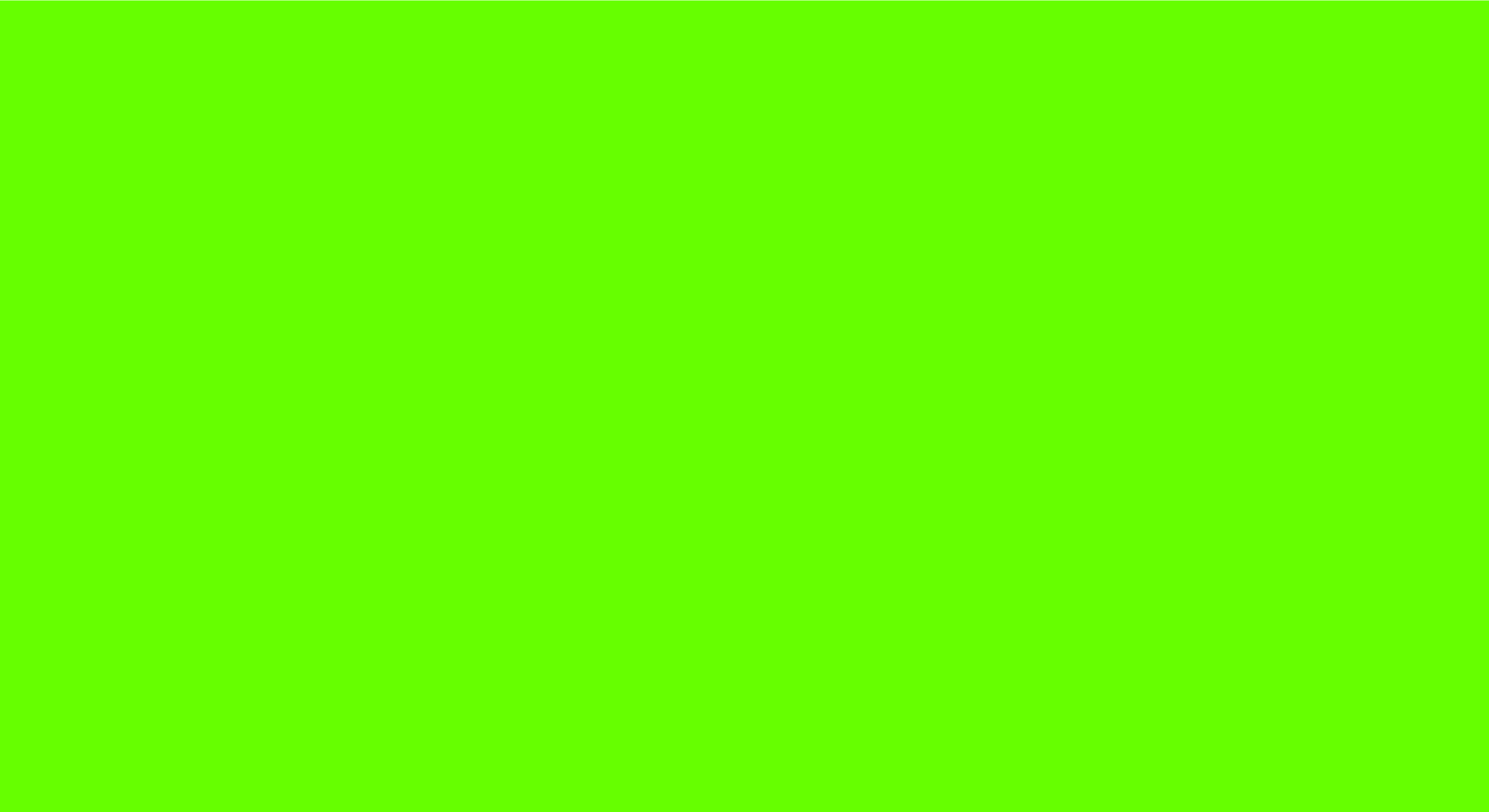 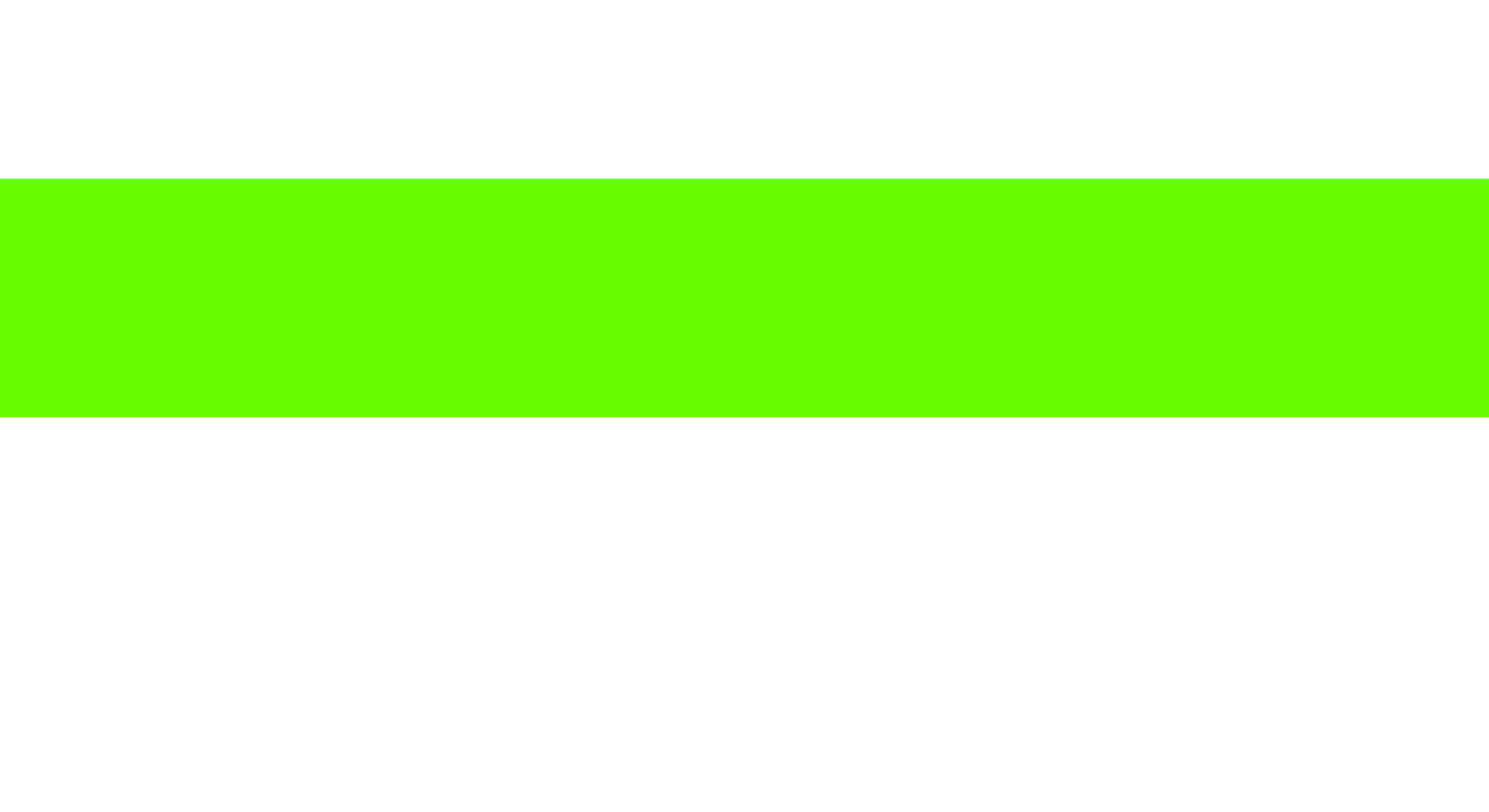 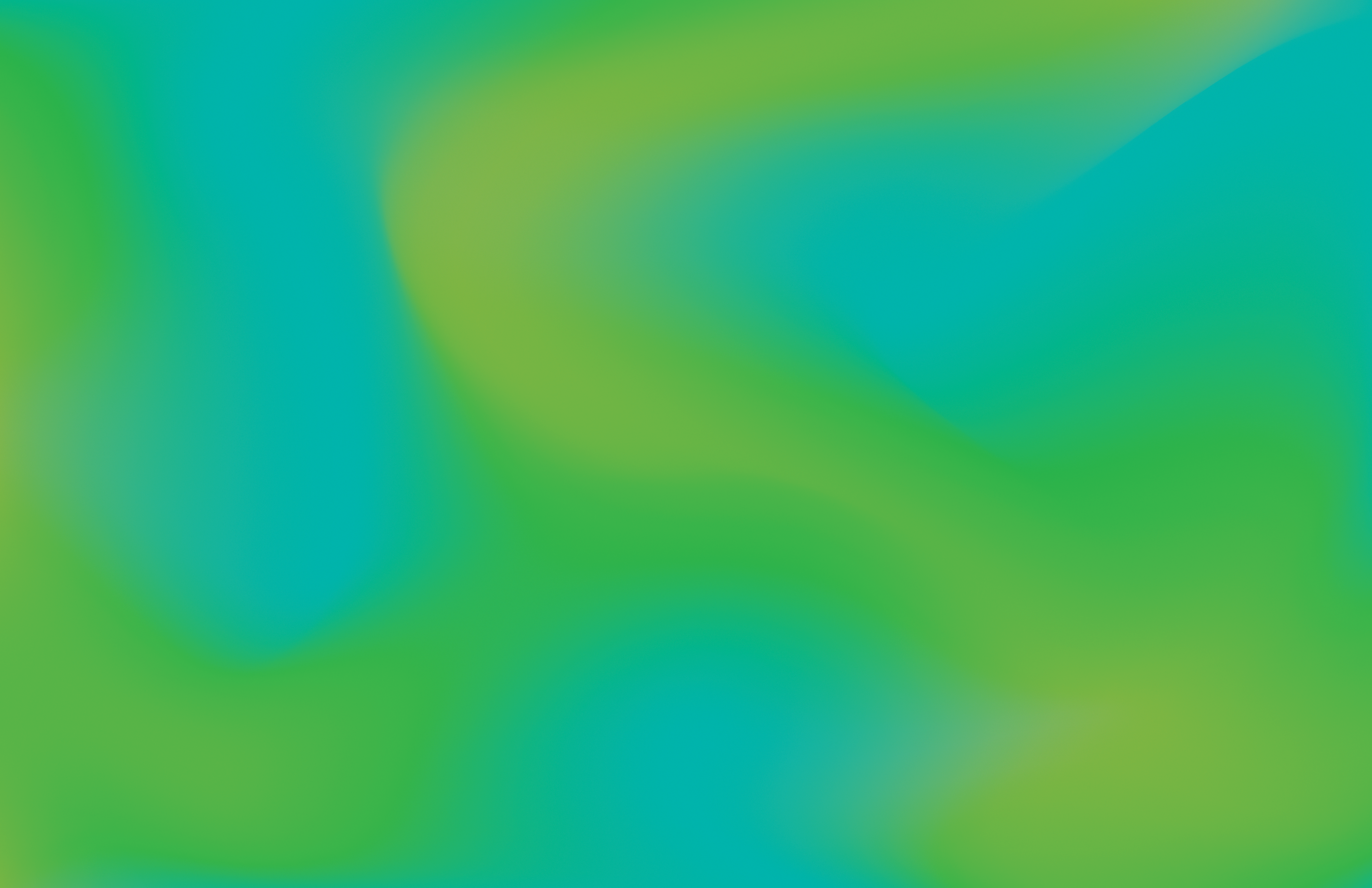 powered by
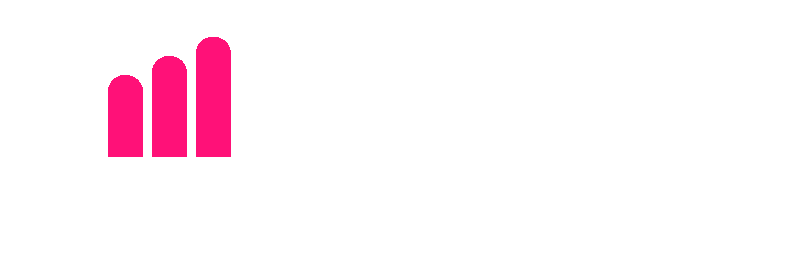 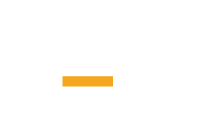